Презентацияна тему: «Пасха в народной традиции».
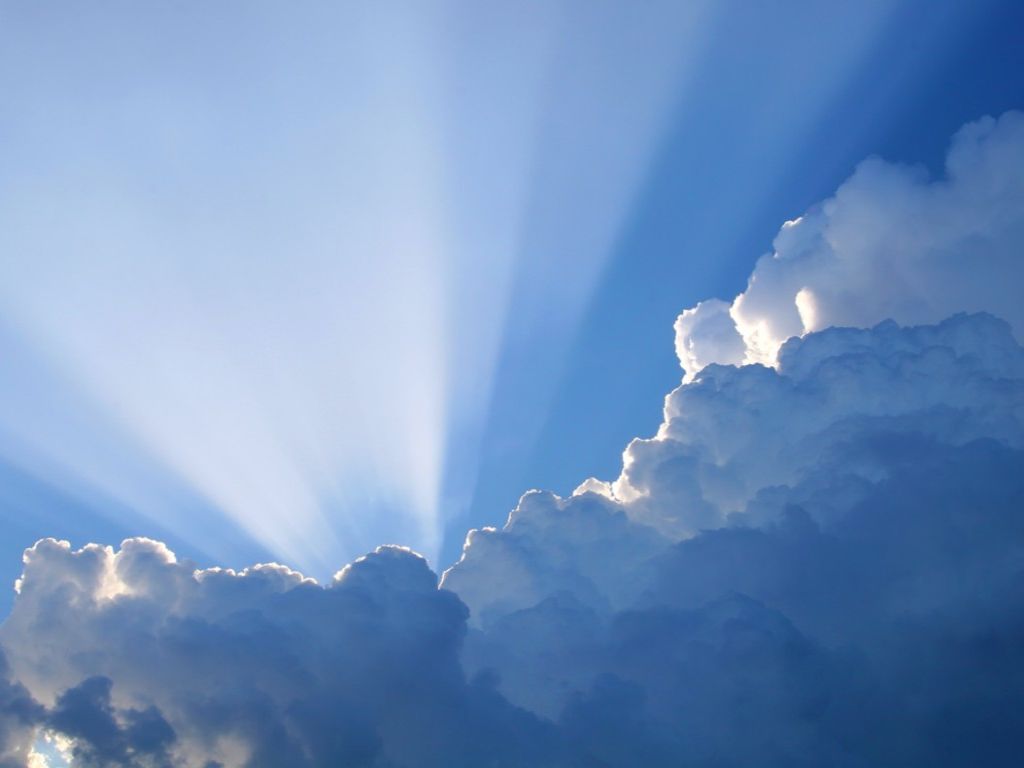 Задача: познакомить со светлым христианским 
                    праздником «Пасха»,
                    с традициями и обрядами.
   Цели:
      1. Развитие познавательного интереса у детей.
       2. Ориентирование на выработку внутренней  
        личностной позиции.
       3. Стремление к высказыванию собственной
        точки зрения.
       4. Учить свободно выражать свои творческие 
         силы, используя игровые моменты на уроках
         и во внеурочное время.
       5. Воспитание у детей доброты, сострадания,
         взаимовыручки; умение видеть хорошее, светлое
         в окружающем их мире.
       6. Помнить  традиции предков.   

      Выполнила: Королькова Валентина Павловна – 
                                              учитель начальных классов, 
                                              ГБОУ школа № 362, г. Санкт-Петербурга.
Пасха ( греч. « прохождение мимо» ).
В традициях русской православной
                                                        церкви, Пасха считается «царём дней»,
                                                        «праздником всех праздников, торжест-
                                                         вом всех торжеств».По всей России
                                                         Пасху отмечали как день великой 
                                                          радости. Празднуют Пасху на седьмой
                                                          неделе Великого поста.
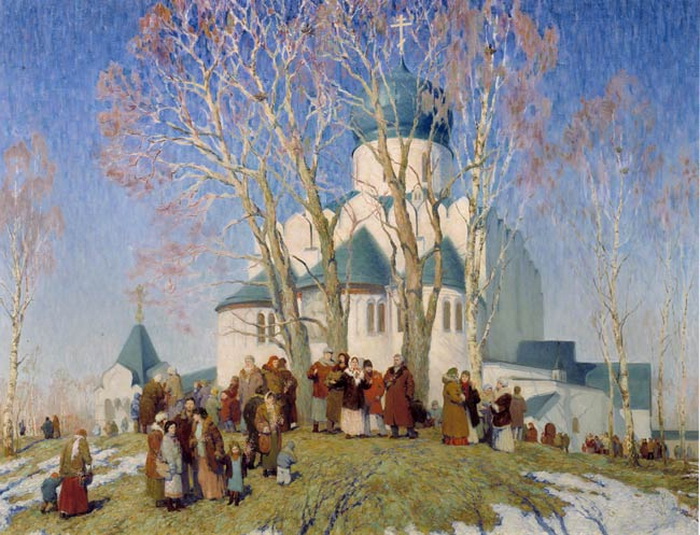 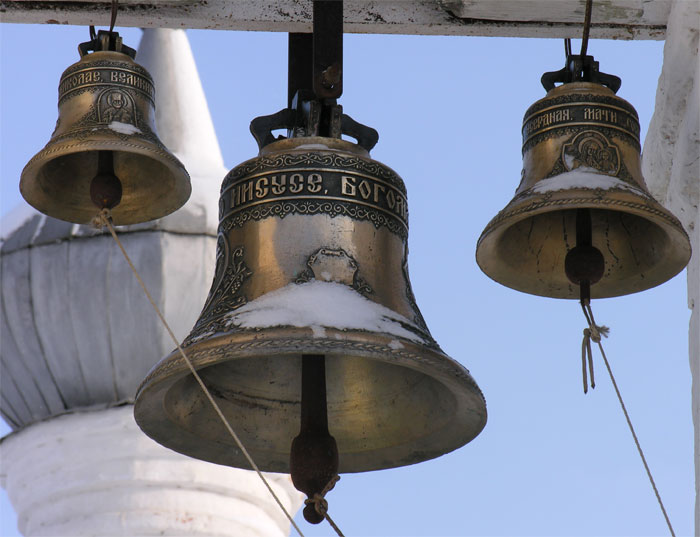 Вербная неделя.
Шестая неделя Великого поста – Вербная неделя (суббота, 
 воскресенье).
     В Вербную субботу ломают вербы, готовят кашу, рыбный курник, 
 пекут гречневые блины.
      Молодёжь в Вербную субботу ( в полночь ) обходила дома с песнями
 «Отопри, отопри, молодая,  вербешкою бить, здоровьем больше
 прежнего наделить». « Бьём, чтобы быть здоровыми»
                                                                                    (Окружающий мир)
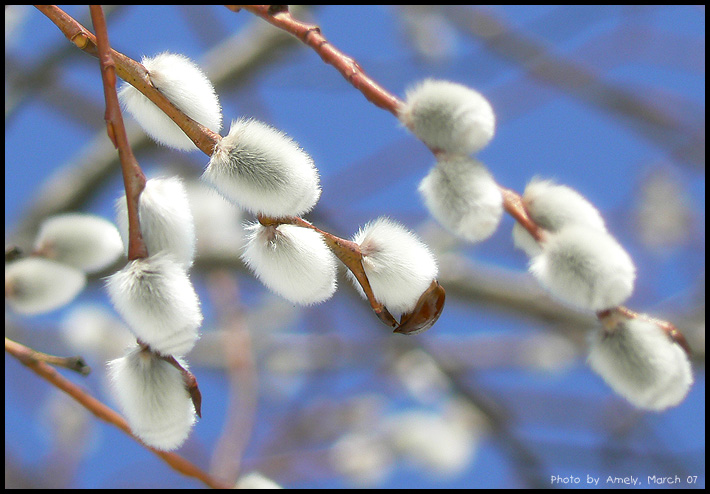